Physician Liability Insurance
Stacy Marshall, MD
Objectives
Liability Insurance
What does is cover?
Understanding the basics of policies
Types of policies
Tail coverage
Insurance companies
Asset Protection
Umbrella Insurance
What does liability insurance cover?
Liability or malpractice insurance covers 
the costs of any resulting verdicts or settlements
the costs of investigating the claim and defending the insured
up to the maximum amount for a single a claim
Does not cover gross negligence or procedures performed that are generally considered to be out of their scope of practice
Scope of practice is typically based on surrounding community consensus
Gross Negligence
Conscious and voluntary disregard of the standard of care and is likely to cause foreseeable grave injury or harm to a person
Extreme of negligence (a mere failure to exercise reasonable care)
Gross negligence is NOT covered under liability insurance.
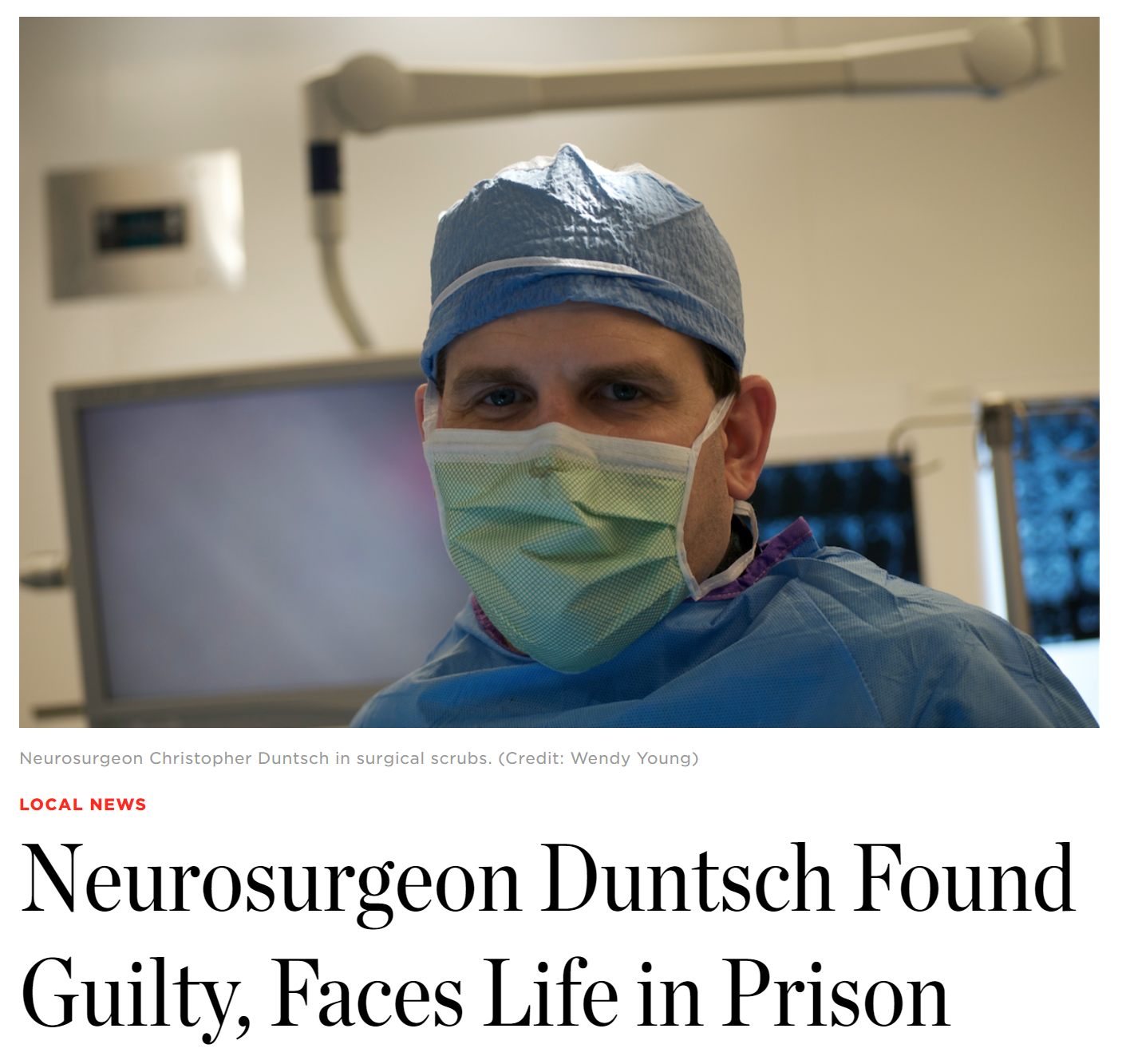 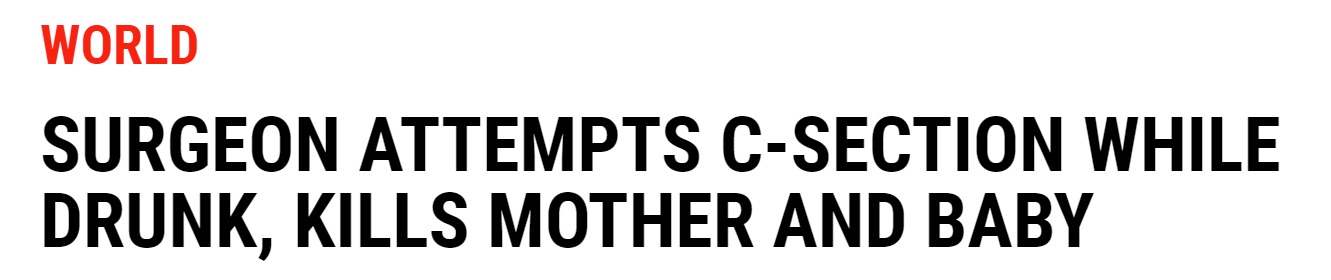 Why is liability insurance needed?
If a physician does not have liability insurance, the physician is personally responsible for the amount of a lost claim or settlement
Most insurance policies provide representation which is often a benefit
Self-Insurance
So why not “go bare” or go without insurance?
Avoid insurance premiums 
Less of a “target”
However…
Most states require insurance as a condition of licensure
Most hospitals require it as a condition of employment
Few states have homestead exemptions – meaning the physician’s home is at risk for seizure
Most importantly…
Often viewed as unethical 
Seriously injured patients may be deprived of any real means of compensation
Consent to Settle
Outlined in the contract
Most physician-owned insurance companies will not settle a claim without a physician’s consent
Commercial-owned insurance companies often include a clause that compels physicians to agree to settle when “deemed expedient”
All settlements must be reported to National Practitioners Data Bank
Understanding Liability Insurance
Coverage is described with 2 or 3 numbers
Ex. 1 million/3 million/10 million
First number  maximum amount to be paid for a single claim
Second number  maximum amount to be paid over 1 year for one individual
Third number  maximum amount to be paid over 1 year for a group (only present for group policies)
Types of Policies
Claims Made Policy
Group Claims Made Policy
Occurrence Policy
Claims Made Policy
Most common type
1 million/3 million is a common policy
Only covers claims made while the policy is being enforced
Example: Dr. Jones worked had a policy from January 2013 until January 2017
Claim made in April of 2014 for an event that occurred in February of 2013 (both during policy) = COVERED
Claim made in March of 2018 (after he left) for an event that occurred in March of 2016 = NOT COVERED
Important to consider tail coverage when leaving a practice
Group Claims Made Policy
Same concept as an individual claims made policy but it covers a group
1 million/3 million/10 million
Yearly cap is often estimated based on the number of patients the group sees
No claims will be covered after the cap is reached
Individuals often invest in a secondary individual policy as well as tail coverage
Occurrence Policy
Uncommon policy
Covers any claim made on an event that occurred during the period in which the policy was enforced
Ex: Dr. Jones worked at a practice between January 2013 and January 2015.
Claim was made in 2016 on an event that occurred in January of 2014.
Under an occurrence policy, this event will be covered regardless of when the claim is made
Essentially claims made policy with inherent tail coverage
Tail Coverage
Purchased after claims made policy has ended
Covers future claims made on events that occurred while that insurance policy was being enforced
Often costs 1.5x the previous year’s premium
Claims made premium of $50,000  tail coverage insurance would often cost around $75,000
Short time frame to purchase after stopping an insurance policy (around 30 days)
High risk to leave a practice without tail coverage insurance in emergency medicine
Amount of Coverage
Median award is $111,749 (Jena, 2011)
Average award is $274,887 (Jena, 2011)
Rare for an award to be greater than 1 million
Claims involving high earning patients with legitimate injury/negative outcome
Important to have high enough maximum on single claim to be able to settle the majority of cases if needed
1 million is often reasonable
Plaintiff is more likely to refuse a settlement of $100,000 where as few would refuse a settlement of $1 million
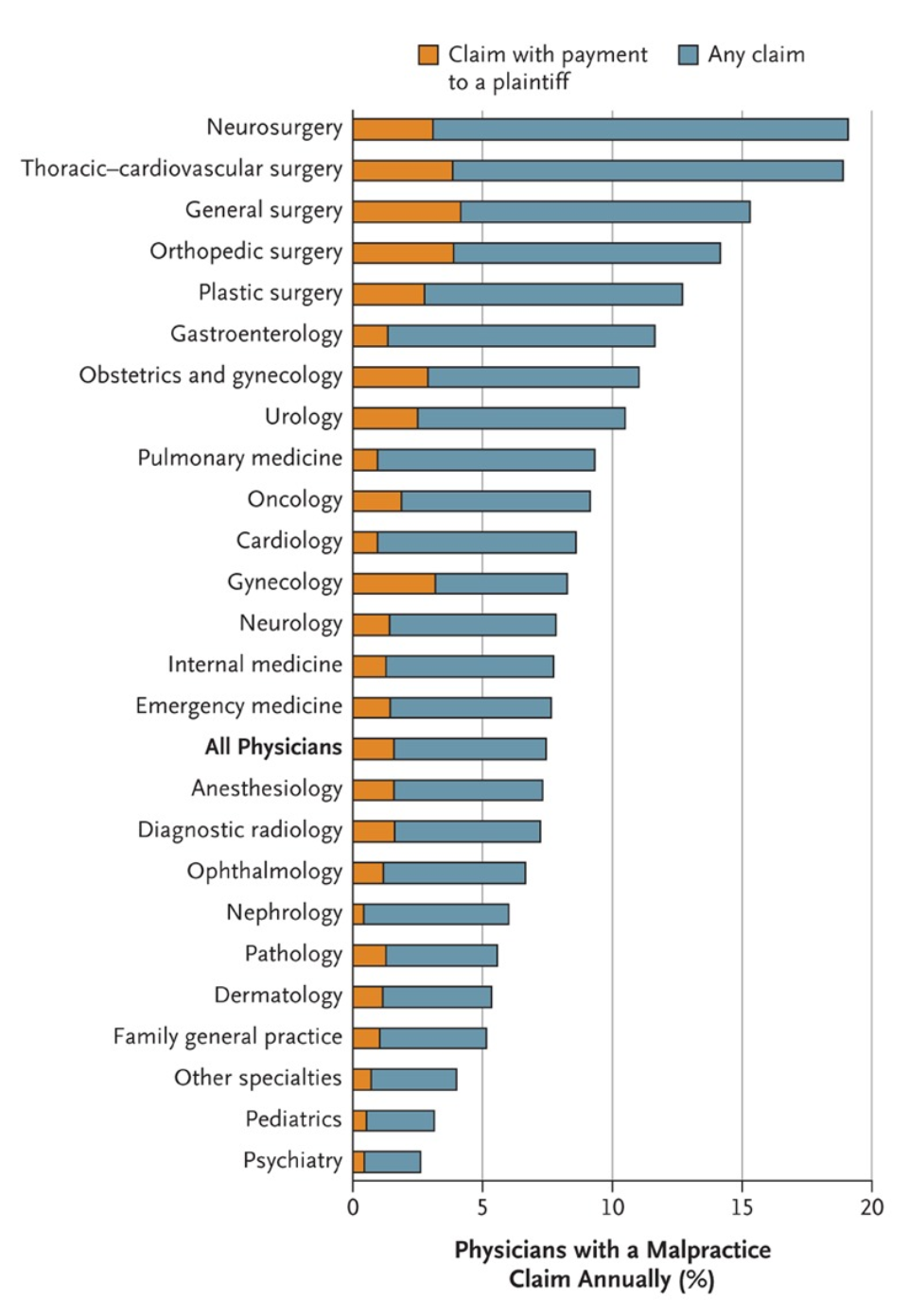 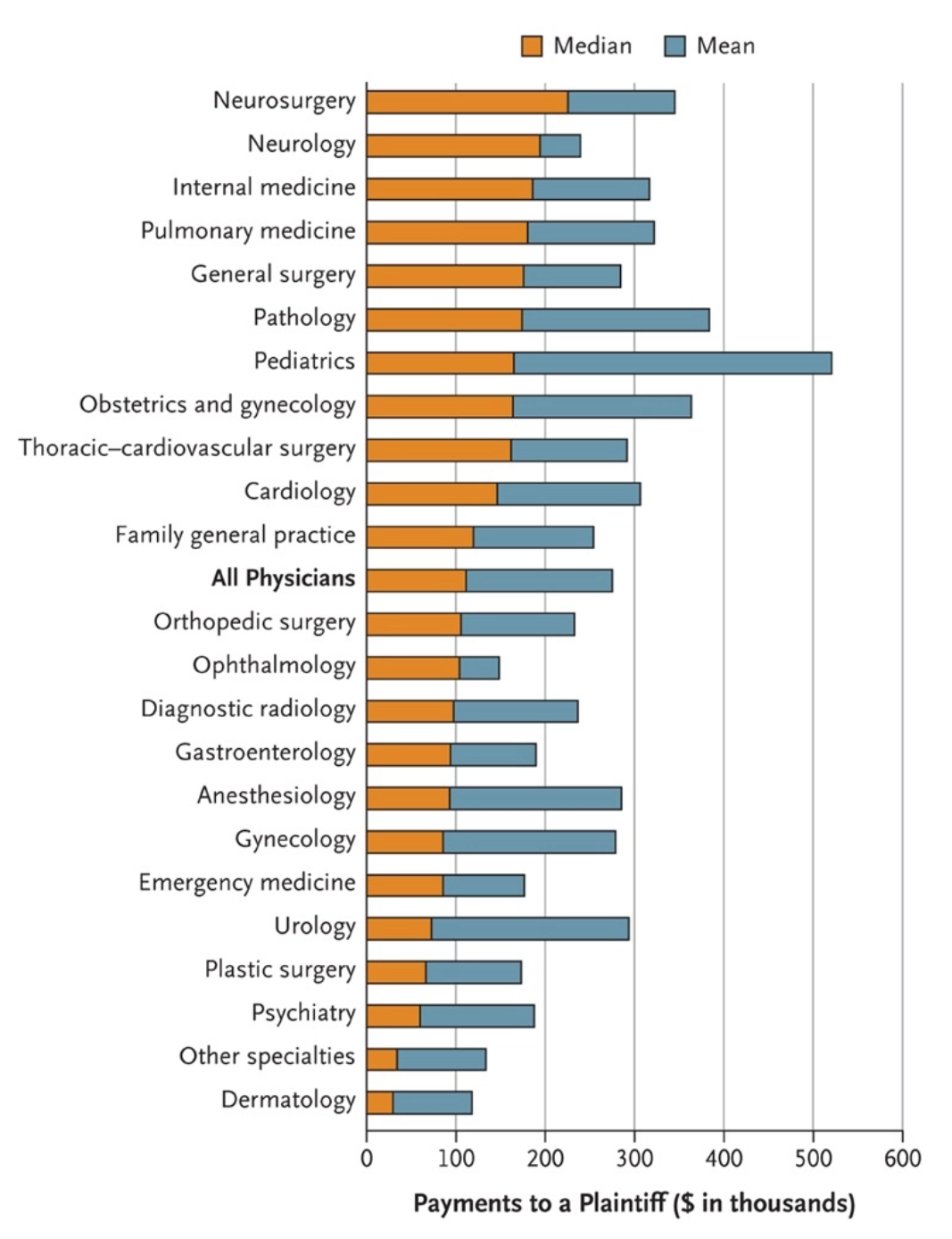 (Jena, 2011)
Insurance Company
Solvent and reliable
Preferably admitted to the state in which you are practicing
Company that is licensed to do business in that state as an insurance company
Protections afforded to the policyholder by the state’s guaranty fund
If that company becomes insolvent or defaults on the benefit payments, the fund protects the policyholders of that insurance company
Often provides own attorney
Consent to settle
Bottom Line
Best policy is likely to be an individual policy from a reliable, domestic company that is admitted to the state in which you practice with a single claims cap that is sufficient to settle the vast majority of claims.
What happens if a lost claim exceeds my coverage maximum?
Dr. A has a 3 million claim that he lost. His liability insurance has a $1 million per claim cap.
 
Dr. A is now personally responsible for the remaining $2 million of that claim.

Assets are now vulnerable to seizure by creditors.
Asset Protection
Protecting assets from creditors in the event of a claim
Often thought of as “tax evasion”
Assume that legitimate creditors will track down assets
Commonly exempt assets (although will vary by state)
Trust funds
Foreign assets
Commonly Exempt Assets
Employee Base Retirement Funds e.g. 401(k)
ERISA (Employee Retirement Income Security Act)
Individual retirement plans are not covered by ERISA
IRA Funds (state dependent)
Life Insurance (state dependent)
Annuities (state dependent)
Provide a fixed stream of payments to an individual
Primarily used to provide income to a retiree
Personal Residence (state dependent)
Personal Residence Protection
Variable based on state
Protective cap
Amount depends on state
Florida and Texas  residences are protected from claims
Tenancy by the Entirety
1/3 of states
Joint ownership of a property between spouses
Neither party may sell his/her share of the property without the other’s permission
The property is also protected from claims involving either spouse
Trust Funds
Protected from claims if the money is intended for another and are unable to be revoked
Trustee cannot send money back to him/herself
Only irrevocable funds are protected
Foreign Assets
Be wary of companies offering creation of offshore/foreign assets
Uniform Fraudulent Transfer Act
Cannot create assets or sell/give away assets in an attempt to evade or frustrate creditors
Includes foreign assets created prior to when a claim was made
All about perceived intention
Judge has power to incarcerate an individual until the money is transferred back to the United States
Example 1
Dr. A decided to cancel his malpractice insurance and move all of his money to off shore bank accounts thinking that if a law suit was brought against him and he lost, creditors would not be able to collect on. He lives in Texas.
A claim is brought against him and he lost.
Home is protected because he lives in Texas 
Foreign assets would not be protected under the Fraudulent Transfer Act
Judge may have the power to incarcerate him until he transfers the money back to the United States.
Example 2
Dr. B created a spend thrift trust for his disabled son
The fund is irrevocable, meaning that once the money is transferred to the account, the money is no longer available to Dr. B.
The trust fund would likely be protected from creditors because creditors cannot take assets away from family members.
Bottom Line
Good asset protection starts with good insurance i.e. are there sufficient funds to tempt a settlement in the majority of cases and added umbrella insurance
Example
Dr. A has a 3 million claim that he lost. His liability insurance has a $1 million per claim cap. Dr. A is now responsible for the remaining $2 million of that claim.
Umbrella insurance can cover the remainder of that claim.
Added Umbrella Insurance
Extra liability insurance that protects assets from major claims and lawsuits 
Occupation and non-occupation related liability
Covers remaining amount of a claim that is not covered under professional liability insurance.
Can typically add on to homeowner’s insurance for relatively cheap
Financial Catastrophes
Death  life insurance
Disability  disability insurance
Illness or Injury  health insurance
Destruction of expensive property  homeowner’s insurance
Non occupation related liability  automobile insurance, homeowner’s insurance and umbrella insurance
Occupation related liability  professional liability insurance and umbrella insurance
Umbrella Insurance
Suggested to purchase between $1-5 million in added umbrella insurance policy
Depends on the value of your assets
Total liability coverage should equal the amount of your assets
Making it unlikely that a lawsuit will exceed that amount
Added benefit of likely providing a specialized lawyer to help defend you for free
Insurance company doesn’t want to pay the claim
Aligned interests
Cheaper if you bundle with automobile and homeowner’s
Summary
Good insurance starts with good medicine, but insurance is necessary.
Best policy is likely to be an individual policy from a reliable, domestic company that is admitted to the state in which you practice with a single claims cap that is sufficient to settle the vast majority of claims.
Avoid gaps in coverage and research tail coverage before ending a policy.
Good asset protection starts with good insurance and consider umbrella insurance for additional asset protection.
Resources
AAEM. (2013, March 04). Episode 2: Key Contract Terms. Emergency Physician Advocates: Medical legal issues in emergency medicine. Retrieved from https://www.aaem.org/UserFiles/WoodPodcast1edited.mp3
AAEM. (2013, May 08). Episode 4: Asset Protection. Emergency Physician Advocates: Medical legal issues in emergency medicine. Retrieved from https://www.aaem.org/UserFiles/media/aaem-podcast-episode-4.mp3
AAEM. (2013, July 07). Episode 6: Liability Crisis. Emergency Physician Advocates: Medical legal issues in emergency medicine. Received from https://www.aaem.org/UserFiles/media/aaem-epa-podcast-episode-6.mp3
Jena, A, et. al. (2011). Malpractice Risk According to Physician Specialty. New England Journal of Medicine. 365:629-636. 
American College of Legal Medicine. (2007) The Medical Malpractice Survival Handbook. Philadelphia, PA: Elsevier inc.